NRHEG Title 1 Information
NRHEG Elementary Title 1 Staff
Title 1 Coordinator and Lead Teacher:
Sara Ihrke
Paraprofessionals:
Judy Christensen, Kim Routh, Bev Krause, Heather Calcamuggio
Elementary Principal:
Doug Anderson
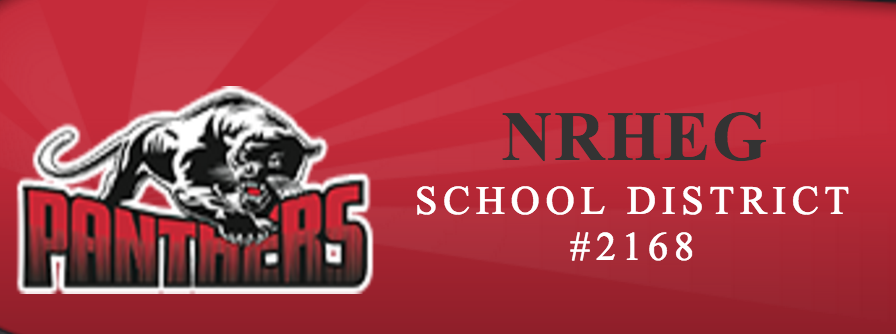 Title 1 Advisory Committee (2020-2021)
Sara Ihrke, Title 1 Coordinator and Title 1 Lead Teacher
Judy Christensen, Title 1 Paraprofessional
Pat Theuer, Data Coordinator
Theresa Buendorf, Title 1 Parent 
Karen Flatness, Parent and School Board Member
Nikki Cromwell, Title 1 Parent
Jessica Williams, Elementary Classroom Teacher/Teaching-Learning Specialist
Holly Nissen, Parent
Amanda Bethke, Parent
Doug Anderson, NRHEG Elementary Principal
Linda Stadheim, Parent
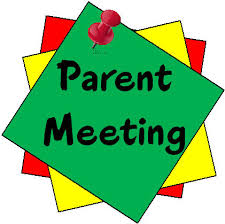 ~We Are Looking For Team Members~
We are seeking educators, parents, school board members, nonpublic school representatives, pupil services personnel and community members to continue to serve on the 2020-2021 Title 1 Parent Involvement Team. The Team gives us ongoing recommendations on a variety of issues related to Title I programs.The Elementary and Secondary Education Act (ESEA) of 2001, section 1903, requires each state that receives Title I funds to ensure that any state rules, regulations, and policies relating to Title I conforms to the purposes of Title I, and provide any such proposed rules, regulations, and policies to the Title I PIP for review and comment. We look forward to an exciting year of academic growth for all our students.
Title I Mission:“To provide additional instruction for students targeted to what they need to know in order to be successful on grade-level, high academic standards in reading and mathematics.”
What is Title I? Title I is a federally funded program under the Elementary and Secondary Education Act (ESEA) of 1965. It is a source of funds to assist schools in providing additional instruction for students who need it in the area of reading and mathematics.Why do some schools receive Title I funds and others don’t? Title I funds are targeted to public schools with the greatest economic need, as determined by comparing their average percent of students who qualify for free or reduced lunch with the district’s average. Schools whose average is greater than the district’s average qualify for Title I funds.How do students become eligible for Title I services? When it comes to receiving services, it has nothing to do with economic need and everything to do with academic need. The criteria for eligibility are to be performing below grade level expectations in reading and/or mathematics. Teachers monitor the progress of students and refer students who meet these criteria.What kind of assistance is given to students receiving Title I services? Students may receive extra help in reading and/or mathematics from a licensed Title I teacher or highly-qualified paraprofessional assistant. Assistance is usually given in a small group setting so students are getting instruction targeted to their academic need, guided practice, and immediate feedback. The Title I program also uses specific intervention program(s) in reading and mathematics with staff who are specially trained to deliver the program(s).*Did you know-teacher quality matters?Teacher quality is important for your child’s achievement. If your child attends a Title I school, you have the right to know if your child’s teacher: Is certified for the grade level and subject he or she is teaching Is teaching under emergency or provisional status; Received a degree in certain subjects, and what level of education; Is using teacher’s paraprofessional; Is not highly qualified.
District/School Mission Statement Emphasizing Parental Involvement:
NRHEG Elementary School is committed to the goal of providing quality education for every child in this district. To this end, we want to establish partnerships with parents and with the community. Everyone gains if school and home work together to promote high achievement by our children. Neither home nor school can do the job alone. Parents play an extremely important role as children’s first teachers. Their support for their children and for the school is critical totheir children’s success at every step along the way.
Mission Statement:Empowering students with knowledge and skills to succeed.Vision Statement:To be the school district of choice, inspiring excellence in academics, arts, and activities.Panther Pride:  Be Positive, Respectful, Responsible, Safe.
NRHEG Parent/Student/Teacher/Principal Compact (2020-2021))This agreement is a pledge to work together for a successful school year.As a parent, I will do the following to help my child be successful in school:•	See that my child is punctual and attends school regularly•	See that my child is well-rested, nourished, clean, safe, and appropriately dressed •	Praise my child’s efforts and successes•	Attend scheduled parent/teacher conferences•	Speak with appropriate school personnel about any problems that ariseNAME_______________________________________________DATE_____________As a student, I will do the following to be successful in school:•	Attend school everyday and on time•	Come, neat, clean, rested, and appropriately dressed•	Bring the necessary books and materials to class•	Know and obey all school and classroom rules•	Complete homework assignments on time•	Discuss with my parents what I am learning in schoolNAME_______________________________________________DATE_____________As a teacher, I will do the following to help ensure the success of my students:•	Remain competent and current in all aspects of education•	Maintain high standards of achievement and behavior•	Establish goals and expectations and clearly communicate them with parents and students•	Maintain open communication with parents regarding their child’s academic/social/emotional growthNAME_______________________________________________DATE_____________As a principal/administrator, I will do the following to ensure the success of the students in our school:•	Create a welcoming, positive, and safe environment for students and parents•	Reinforce the partnership between parents, students, and teachers•	Actively and consistently work toward the goal of achieving SUCCESS FOR ALL STUDENTS. NAME_______________________________________________School Year_________
Parent’s Right To Know
Parent's Right to Know If you would like to know any of the following information about our staff please contact Doug Anderson, NRHEG Elementary Principal. ⇢Whether the teacher is licensed for the grades and subjects assigned. ⇢Whether the teacher is teaching with a special permission. ⇢The academic credentials or preparation of the teacher.⇢Whether their child is provided services by a paraprofessional and his/her qualifications.
Title 1 Parent Involvement Policy (2017-2018)
NRHEG Public School will implement programs, activities, and procedures for the involvement of parents in the elementary school. Those programs, activities, and procedures will be planned and operated with meaningful consultation with parents of participating children. 
NRHEG Public School will work to ensure that the required school-level Parental Involvement Policy/Procedures meet the Title I requirements, and include, as a component a school-parent compact. 
NRHEG Public School will incorporate elements of this district-wide Parental Involvement Plan into its Board-adapted Parental Involvement Policy. In carrying out the Title I parental involvement requirements.
NRHEG Public School will provide full opportunities for the participation of parents with children with limited English proficiency, parents with children with disabilities, and parents of migratory children, including providing information and school report in an understandable and uniform format and, including alternative formats upon request in a language parents understand.
 If the NRHEG Public School plan for Title I is not satisfactory to the parents of participating children, the school district will submit any parent comments with the plan when the school district submits the plan to Minnesota Department of Education. NRHEG Public School will involve the parents of children served in Title I in decisions about how the one percent of Title I funds reserved for parental involvement is spent, and will ensure that not less than 95 percent of the one percent reserved goes directly to schools. NRHEG Public School will inform parents and parental organizations of the purpose and existence of the Parent Information. 
NRHEG Public School will take the following actions to involve parents in the joint development/revision of its district parent involvement plan through the monthly school newsletter.
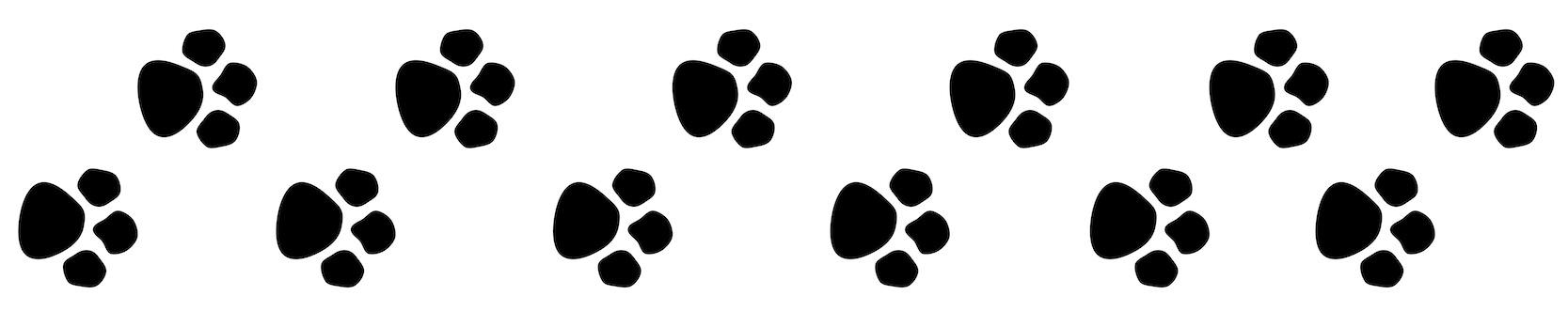 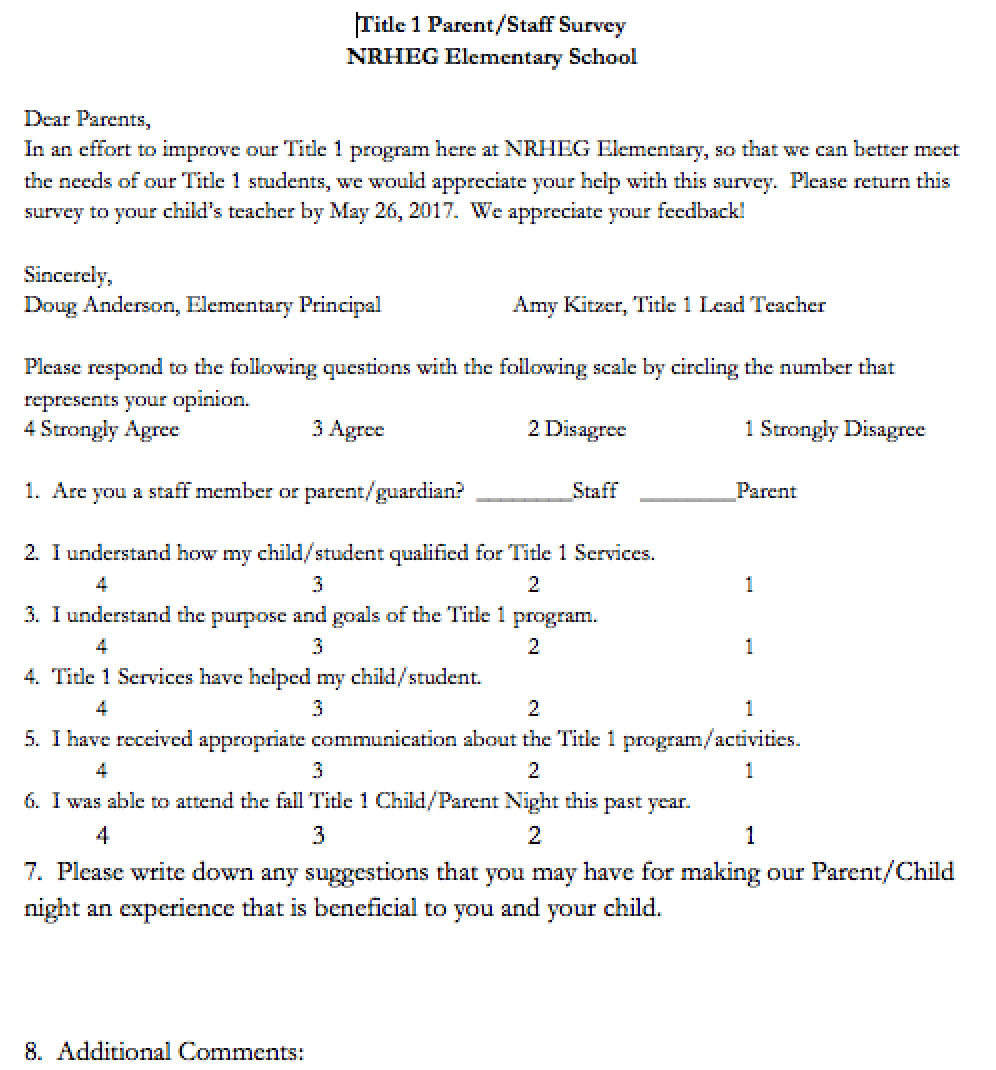